Интерактивная игра«Собери портфель»
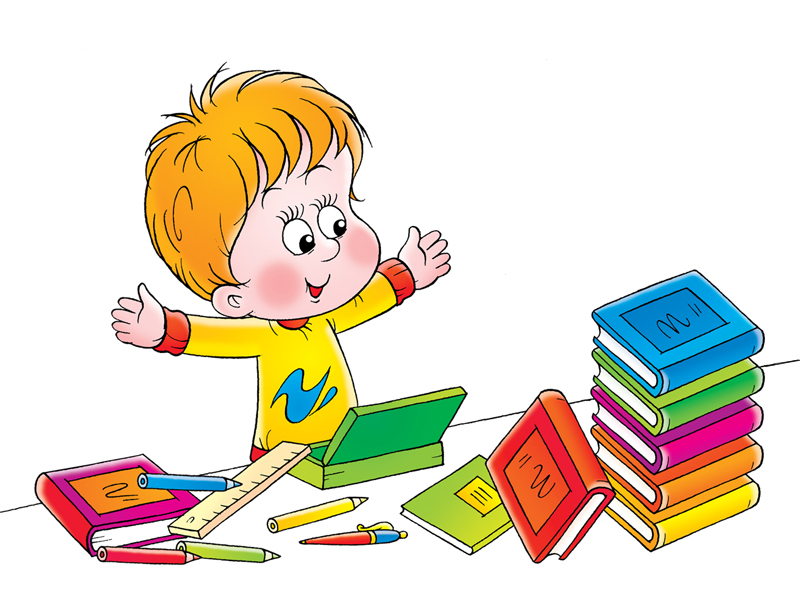 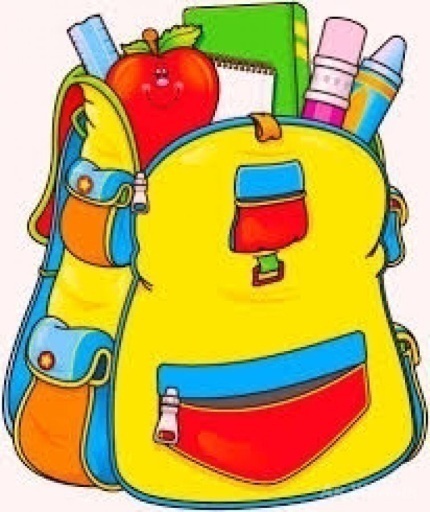 16.04.2017
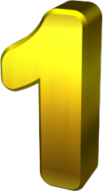 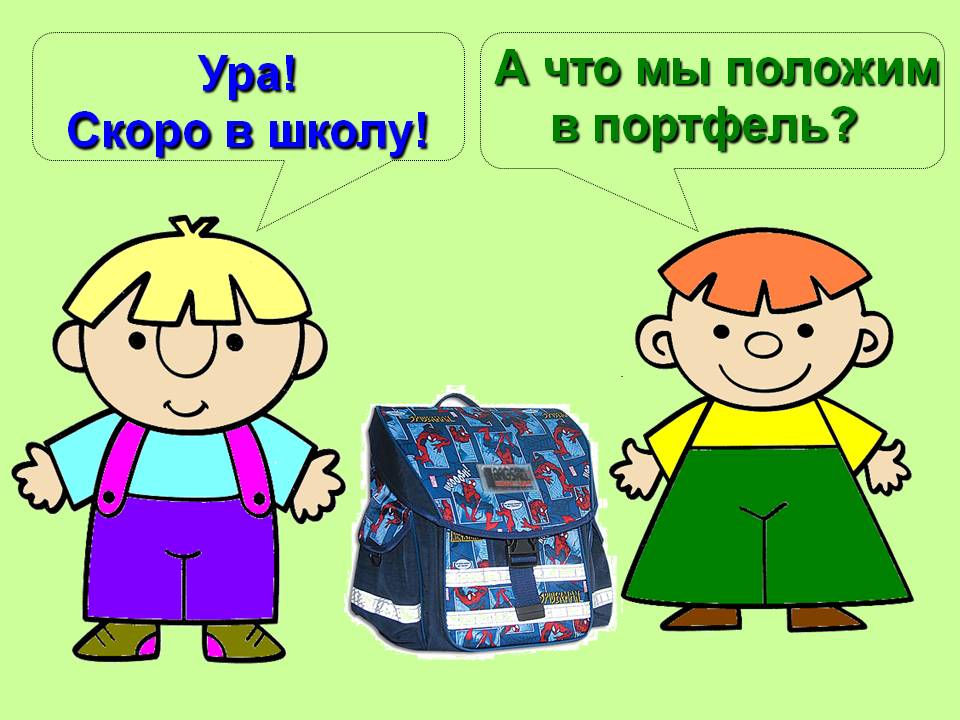 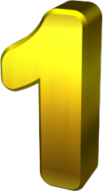 Собери портфель. Выбери то, что нужно взять с собой в школу.
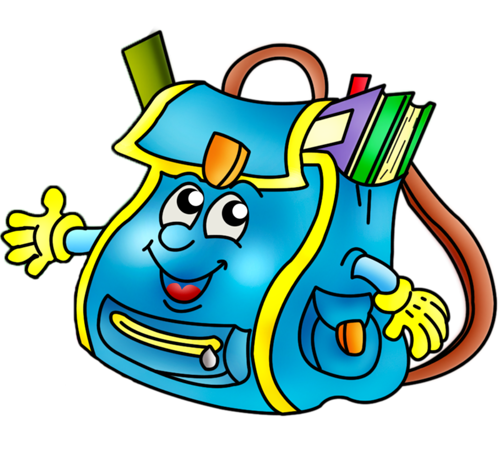 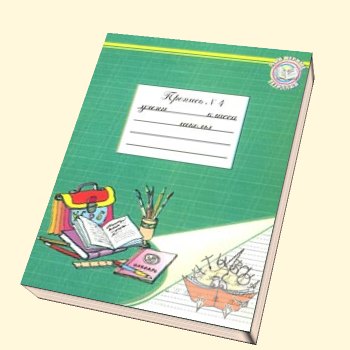 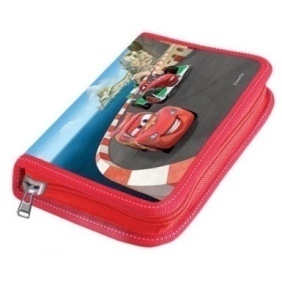 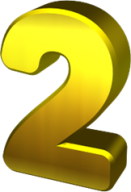 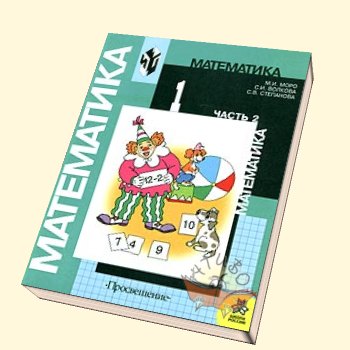 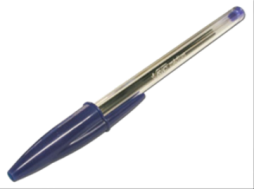 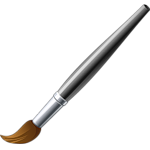 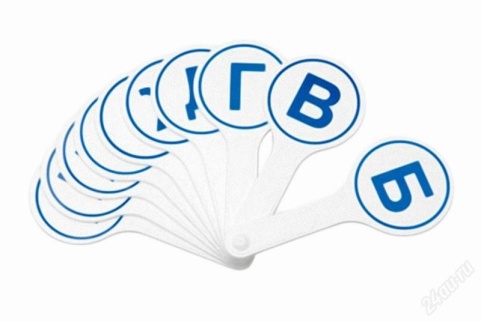 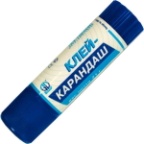 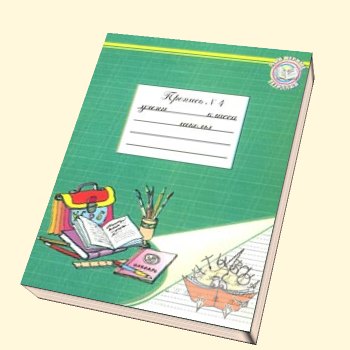 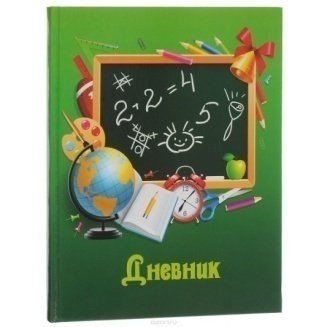 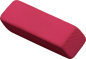 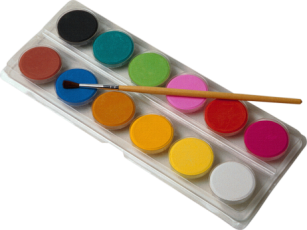 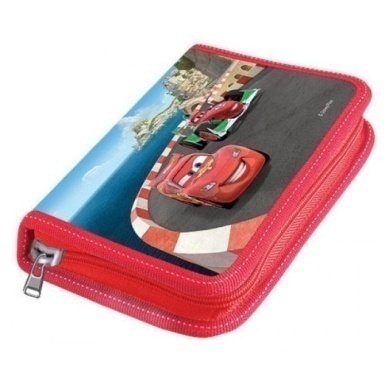 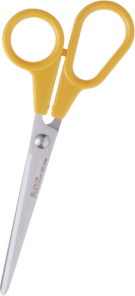 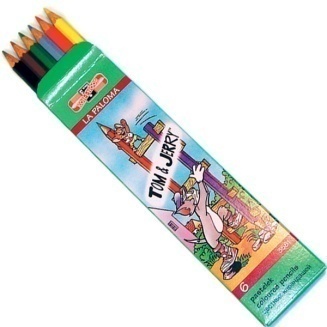 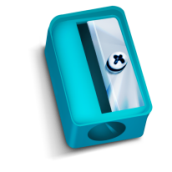 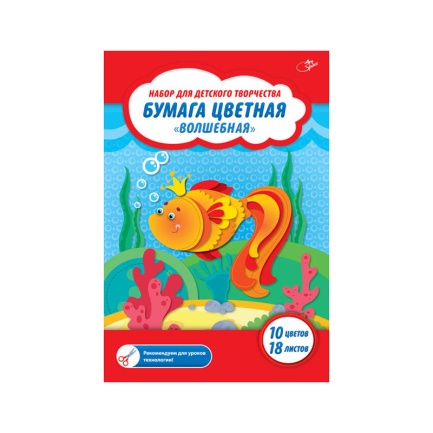 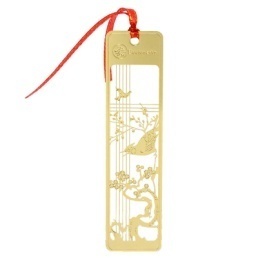 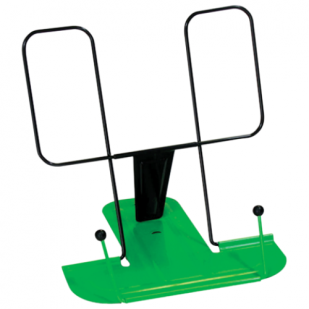 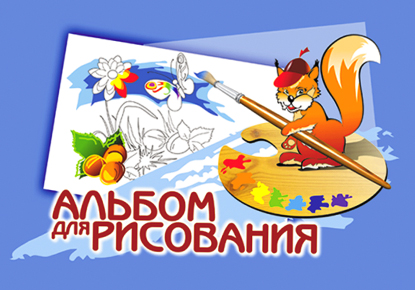 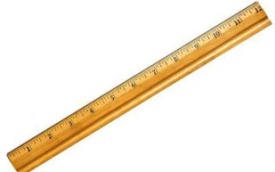 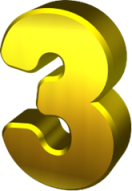 16.04.2017
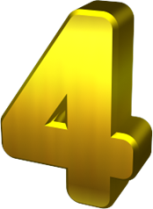 16.04.2017
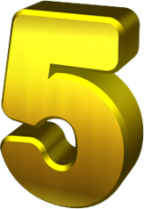 16.04.2017
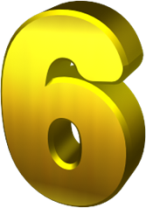 16.04.2017
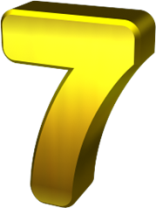 16.04.2017
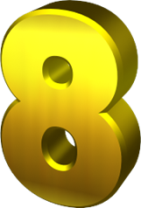 16.04.2017
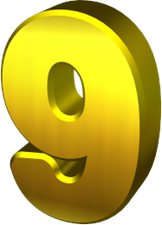 16.04.2017
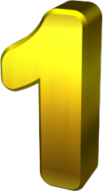 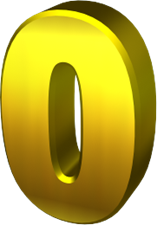 16.04.2017